پزشکی سنتی ابن سینایی در قدیم
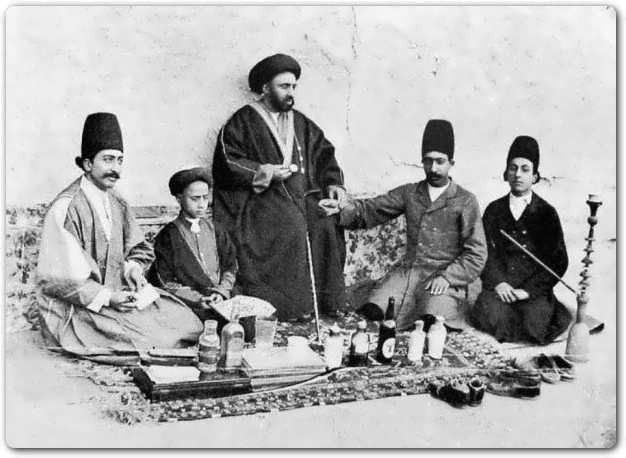 آمادگی افراد جهت پذیرش طب میسیونری:
میسیونری در حال آموزش:
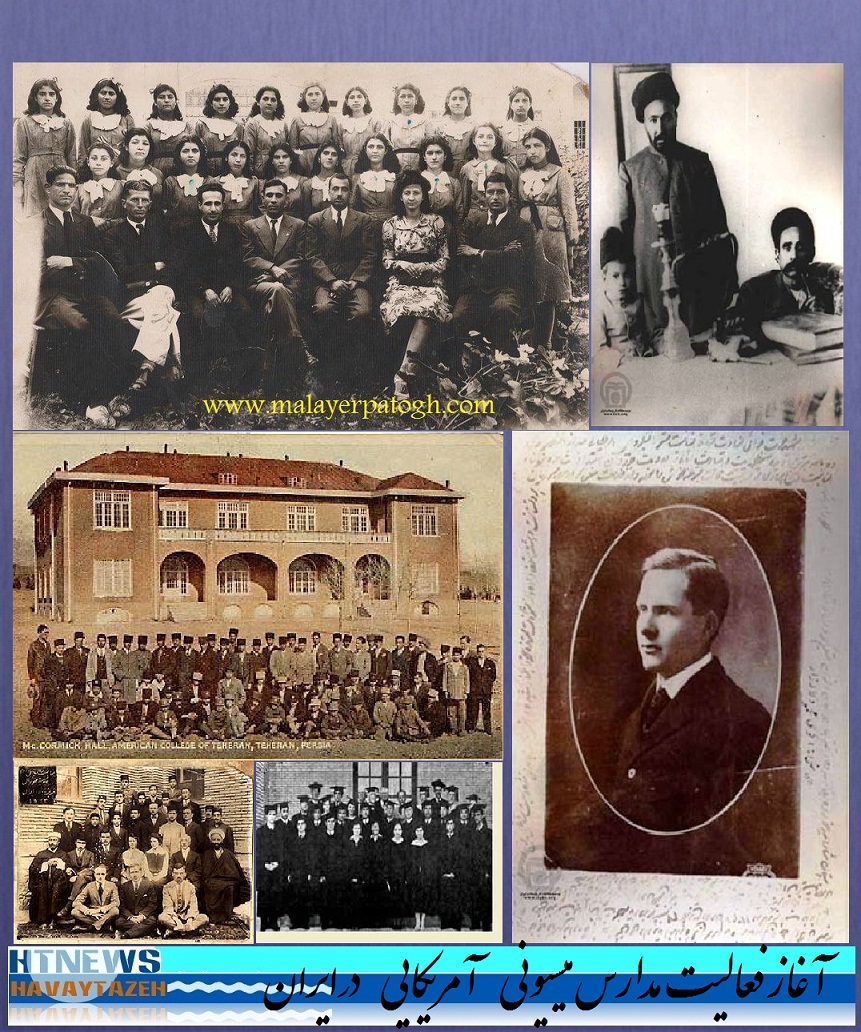 پولاک در لباس قاجاری
پولاک با دانشجویان دارالفنون:
اشنایدر با دانشجویان دارالفنون:
بیمارستان هزار تخت خوابی:
نمای جنوبی بیمارستان:
پل ورسک:
شهرداری مشهد:
شهرداری تبریز:
تبریک نوروزی هیتلر به رضاشاه:
دکتر محمد کار:
دکتر هاشم هنجن استاد جراحی:
دکتر احمد فرهاد استاد کرسی فیزیک پزشکی
پروفسور یوسف میر استاد جراحی:
پروفسور ابراهیم سمیعی:
پروفسور سیاوش تربیت جراح قلب:
پروفسور راستان جراح قلب: